ЗАДАЧИ ДЛЯ РАЗВИТИЯ 
ФУНКЦИОНАЛЬНОЙ ГРАМОТНОСТИ
НА УРОКАХ МАТЕМАТИКИ (8 КЛАСС)

Шаповалова Мария Николаевна,
 учитель математики
МАОУ РКГ №2 г. Томска
Покупая подешевевший творог, Мария Ивановна узнала, что за 5 дней до окончания срока годности магазин уценивает непроданный творог на p%, а еще через три дня еще раз проводит уценку на 2p%. В результате цена творога снижается со 120 рублей до 86 рублей 40 копеек за пачку. На сколько процентов творог уценивают первый раз? Ответ дайте в процентах с округлением до целых значений.
Уценка творога
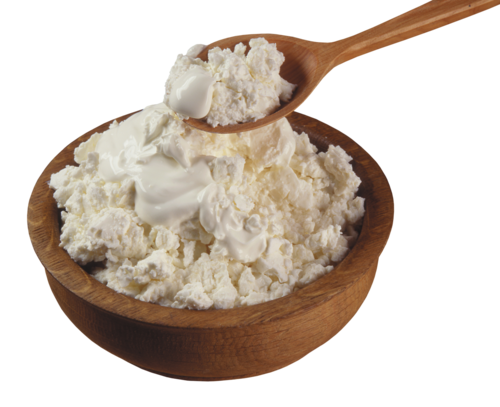 Изменение  показателей в процентах
УЦЕНКА ТВОРОГА
Покупая подешевевший творог, Мария Ивановна узнала, что за 5 дней до окончания срока годности магазин уценивает непроданный творог на p%, а еще через три дня еще раз проводит уценку на 2p%. В результате цена творога снижается со 120 рублей до 86 рублей 40 копеек за пачку. На сколько процентов творог уценивают первый раз? Ответ дайте в процентах с округлением до целых значений.
Составим таблицу по условию задачи.
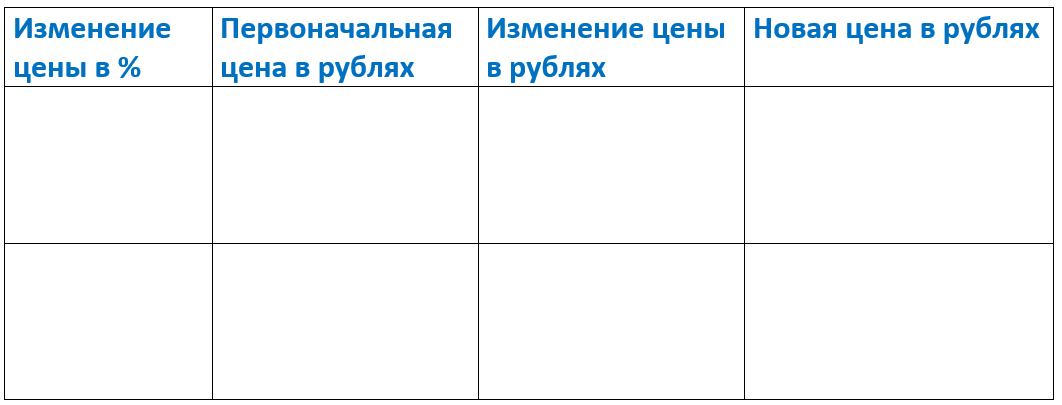 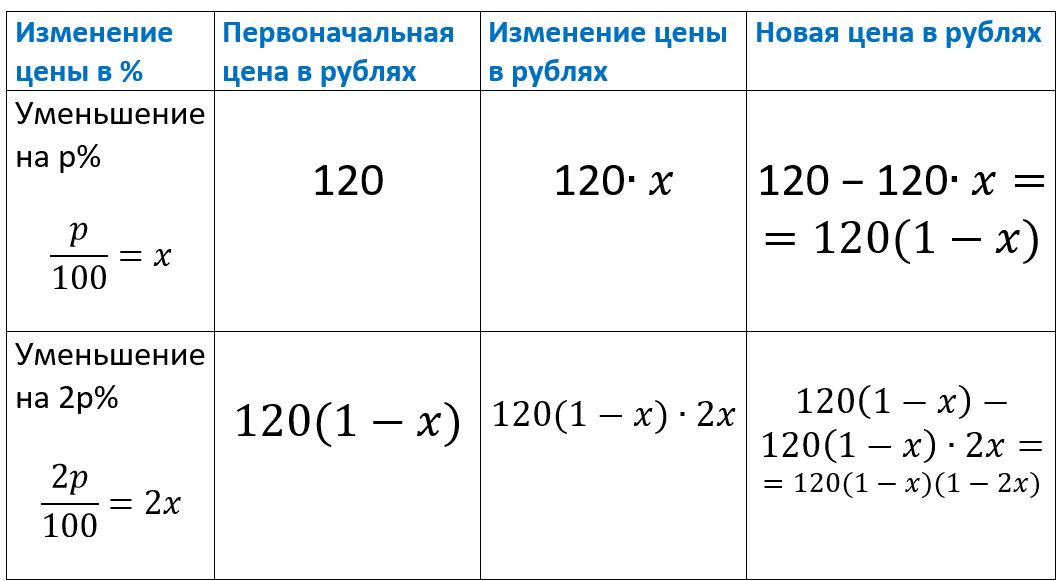 Зная, что в результате уценки творог стоит 86 р.40 коп., составим уравнение:
Уценка творога
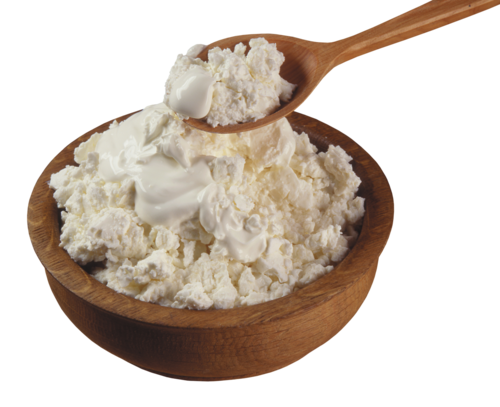 Находим корни
Уценка творога
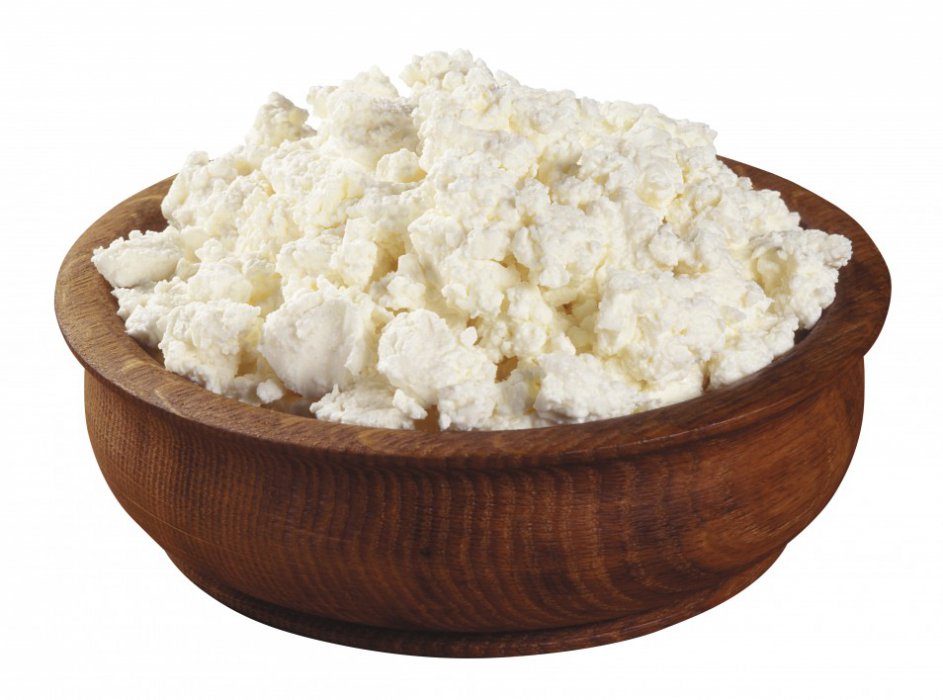 Ответ: 10%
Два таксиста
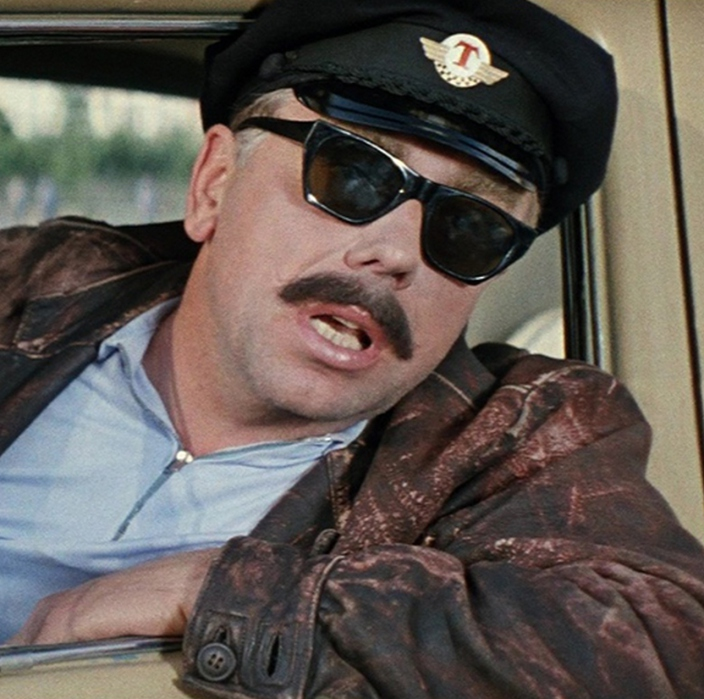 В городе Н водители Ларионов и Кутько арендуют такси у автопарка и возят пассажиров по маршруту «город – аэропорт» туда и обратно. Расходы на поездку в одну сторону (стоимость бензина) составляют 60 рублей. Кроме того, водители платят автопарку арендную плату – 1 000 рублей за рабочую смену (независимо от количества поездок). Экспериментально установлено, что спрос на поездки линейно зависит от цены. В таблице приведены два значения этой зависимости (см. таблицу).
Какую цену поездки следует установить водителям, чтобы заработок был максимальным (с учётом оплаты бензина и арендной платы)? Каким при этом будет среднее количество поездок за смену? Водители всегда начинают и заканчивают смену в городе.
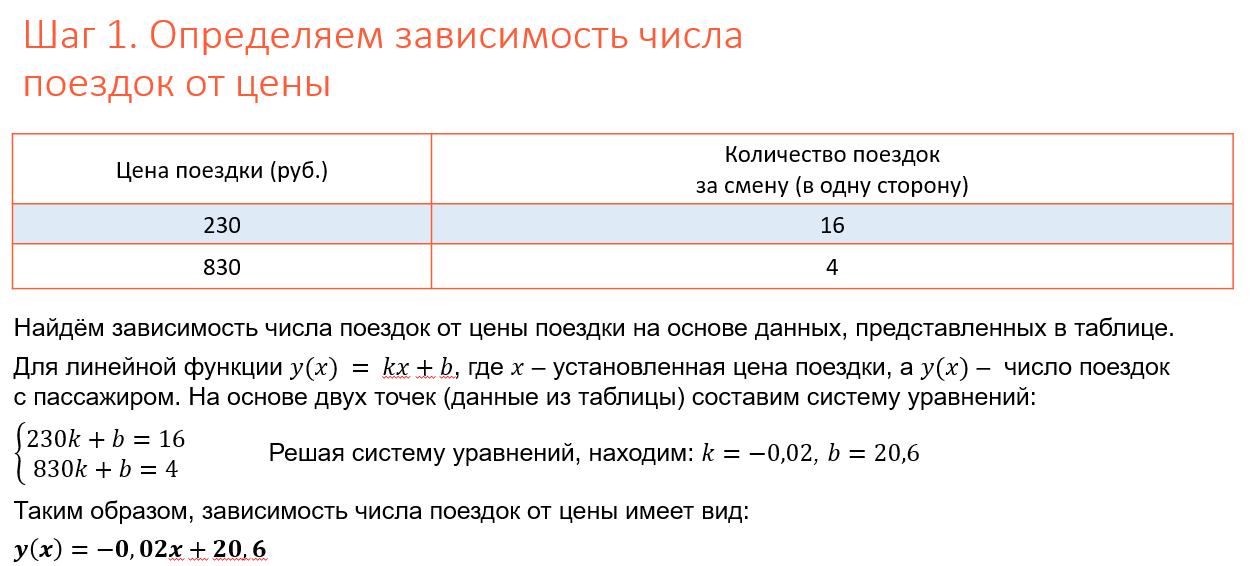 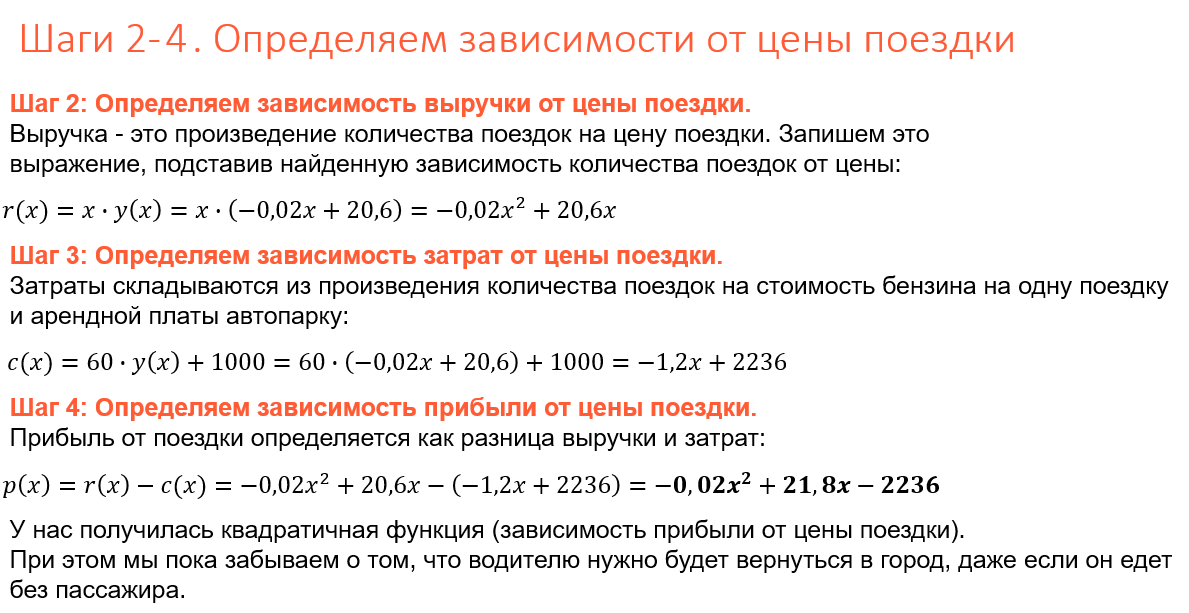 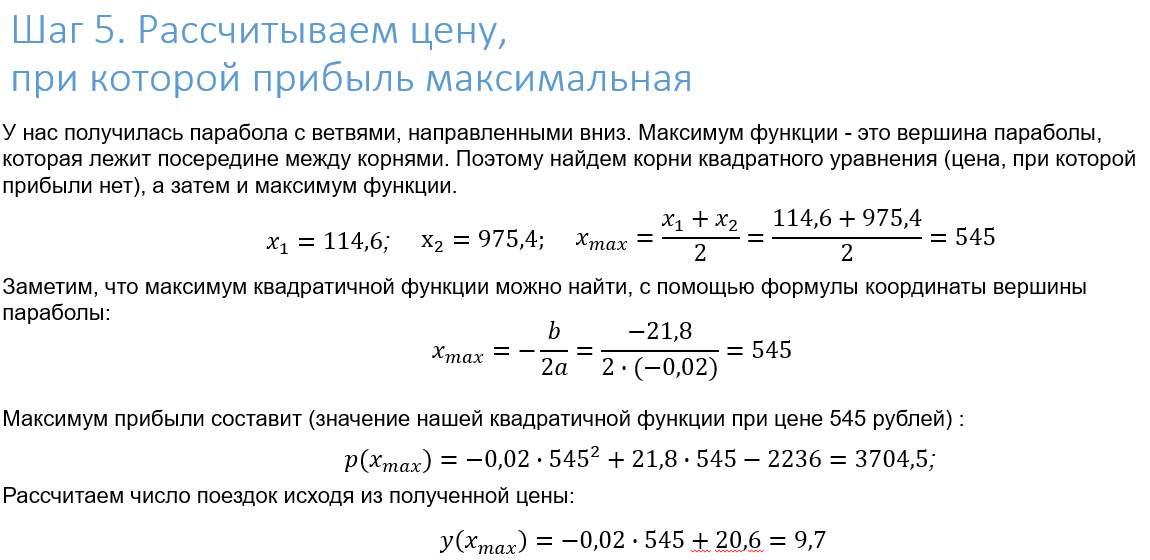 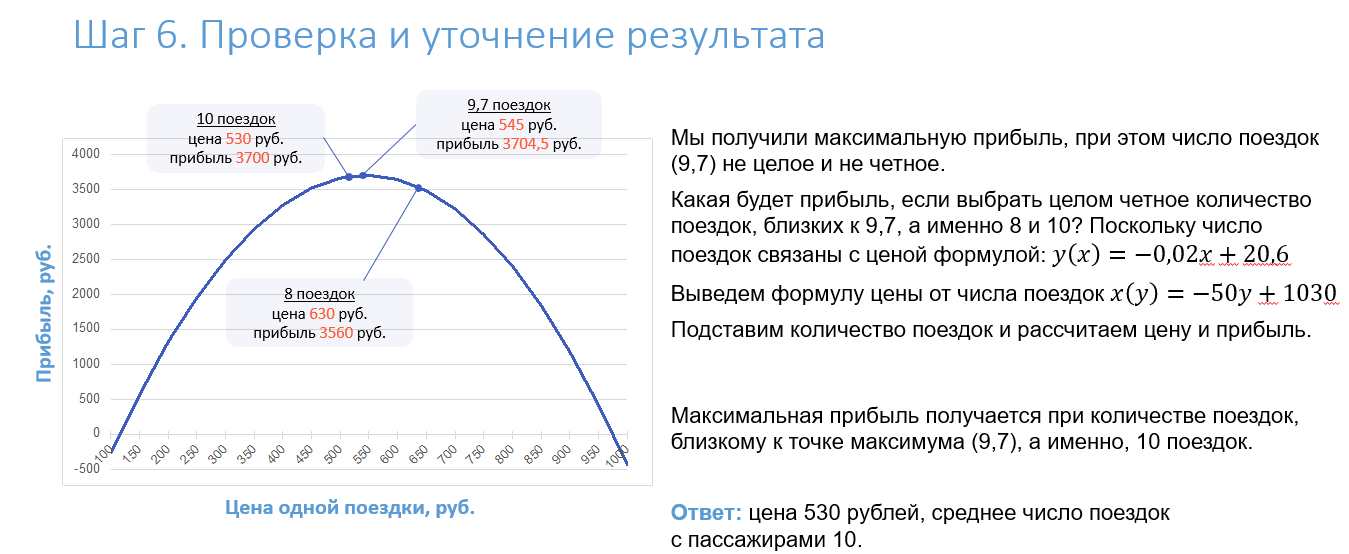 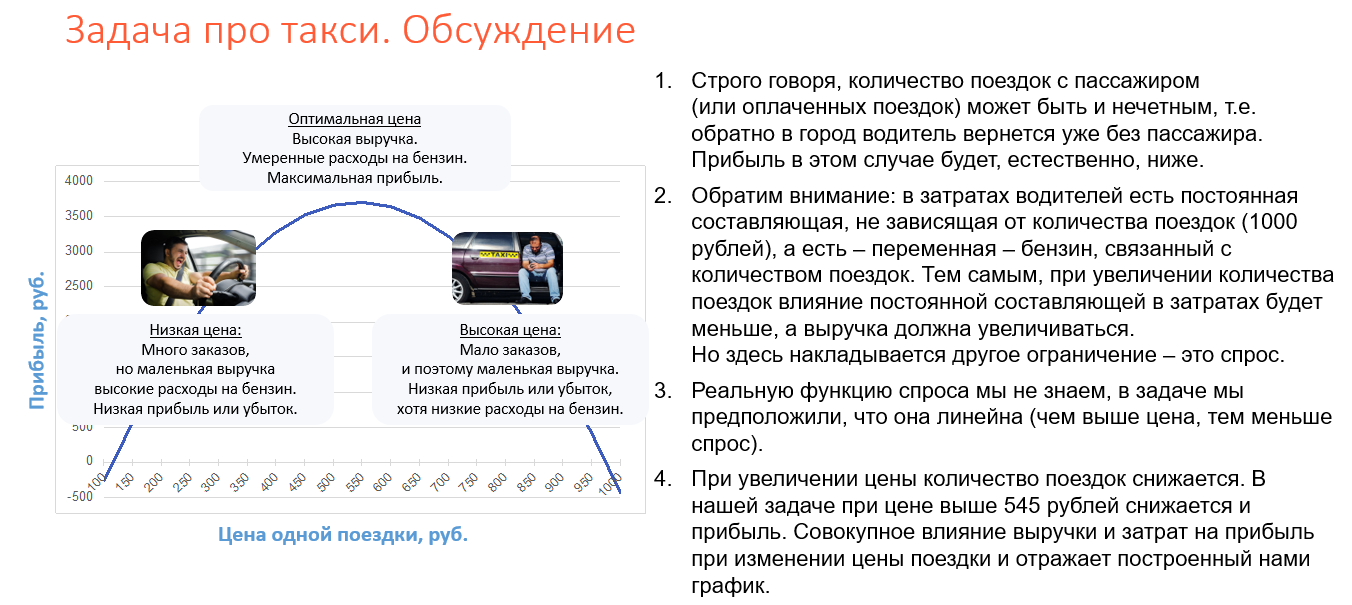 Кредит с капитализацией процентов
Взяли кредит в банке на сумму 200 000 рублей под r% процентов годовых и выплатили за 2 года платежами 130 000 рублей в первый год и 150 000 рублей — во второй. Найдите r.
Кредит с капитализацией процентов
Взяли кредит в банке на сумму 200 000 рублей под r% процентов годовых и выплатили за 2 года платежами  130 000 рублей в первый год и 150 000 рублей — во второй. Найдите r.
Решение:
ВЕРОЯТНОСТЬ И СТАТИСТИКА
 (8 КЛАСС)
Платочек
На вокзале предлагают сыграть в такую игру: ведущий зажимает в руке носовой платок, так, что игроку видны четыре уголка платка. Игрок дает ведущему 10 рублей и может вытянуть 2 любых уголка носового платка. Если вытянутые уголки образуют диагональ, то игрок получает от ведущего 20 рублей (свою ставку плюс 10 рублей), а если уголки расположены на одной стороне платка, то игрок проиграл: ведущий забирает 10 рублей игрока.
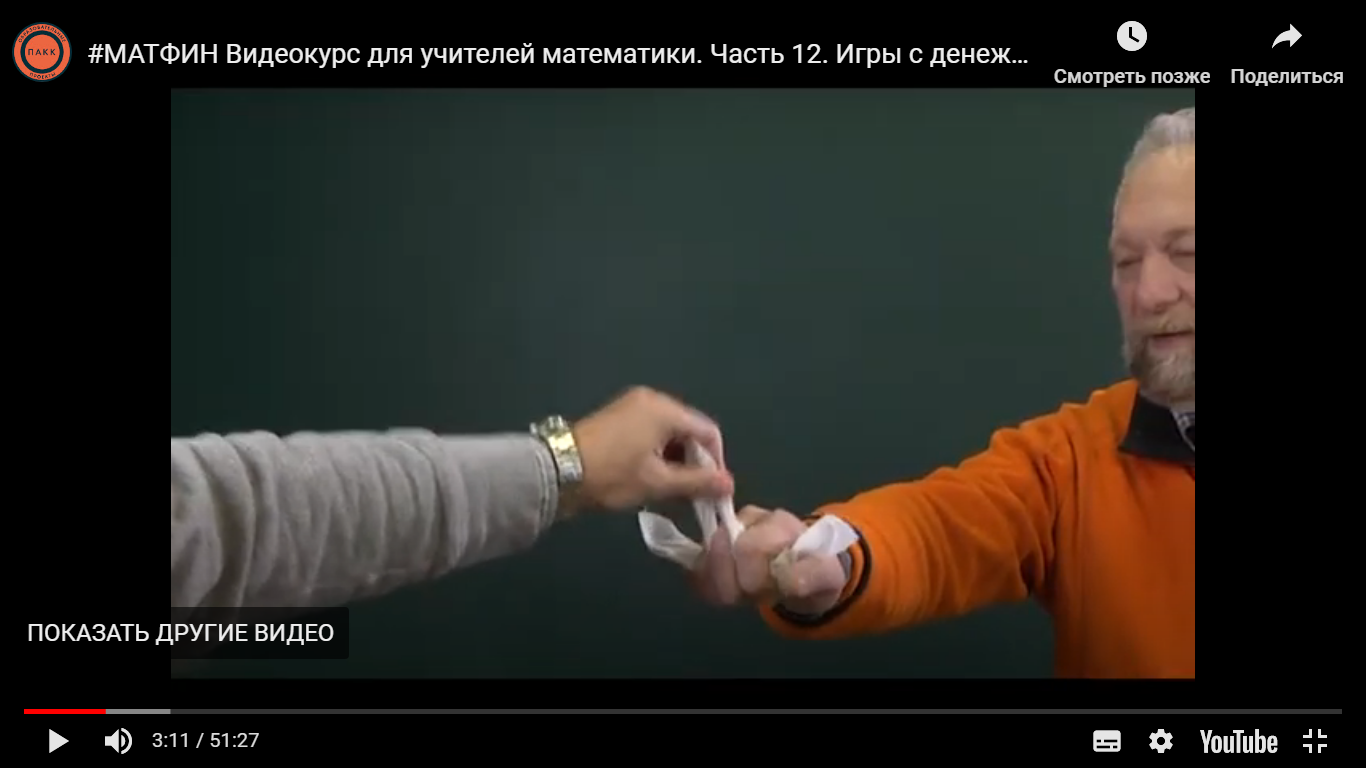 3
В ЧЕМ ПОДВОХ?
Платочек. Вывод
На первый взгляд, кажется, что исходы «вытянуть два смежных угла» и «вытянуть диагональ» равновероятны. 
Всего есть шесть событий (вариантов) «выбрать два угла платка»: 4 события «выбрать смежные углы» и 2 события выбрать «диагональ». 
Таким образом, вероятность выиграть у игрока в 2 раза меньше, чем  проиграть. Отсюда вывод: при долгой игре ведущий выигрывает денег значительно больше, чем игрок.